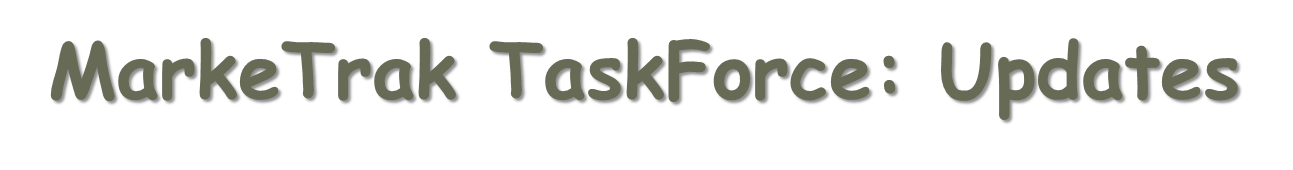 Update to RMS

April 7, 2015
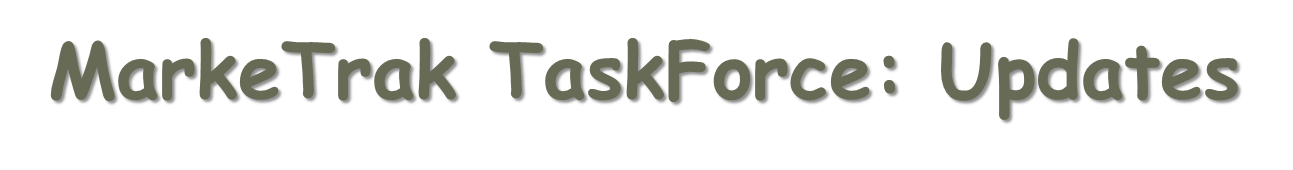 RMGRR – Guidelines for Notification of Invoice Dispute

The revision will align the Retail Market Guide with current market practices.   
Today, most CRs utilize the MarkeTrak tool to submit an 810 invoice dispute.
Usage & Billing SubType
Other
The Retail Market Guide currently outlines a formal dispute process by sending an email to a designated TDSP address with a spreadsheet attachment
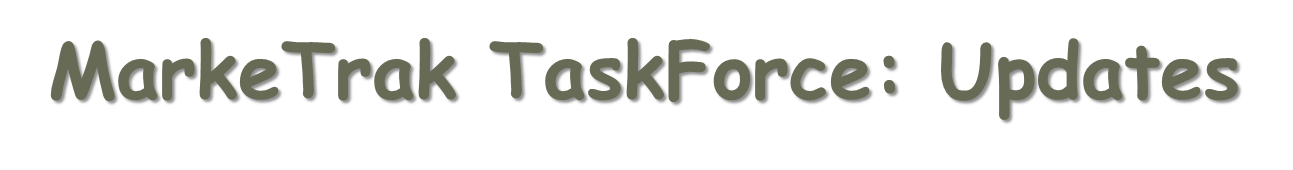 RMGRR – Guidelines for Notification of Invoice Dispute - continued

Benefits
Allows Market Participants the ability to manage, track, and acknowledge receipt of invoice disputes
More timely resolution of invoice disputes due to reporting and workflow management capabilities within the MarkeTrak tool
Allows Market Participants  to track resolution of invoice disputes to ensure adherence to Service Level Agreements (SLA)
Provides all Market Participants with full transparency into ‘State’ of invoice dispute (In Progress, Pending Complete, etc)
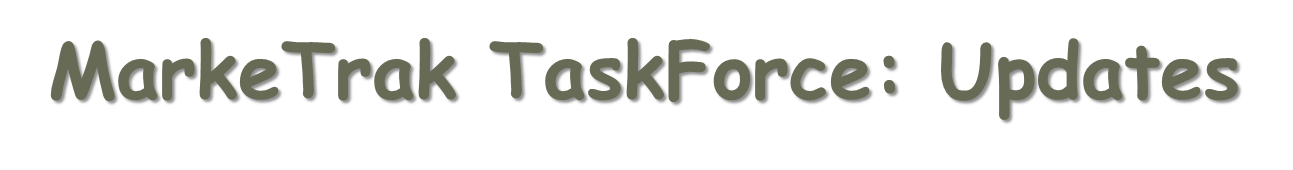 Inadvertent Gain (IAG) Training Roadshow

Confirmed Dates
Austin, ERCOT Met Center
Tuesday, May 12th , 9:30 am – 4 pm

Houston, CenterPoint Energy  Conf Room 1360
Friday, May 15th , 9:30 am – 4 pm

Dallas, Oncor 
Friday, June 12th , 9:30 am – 4 pm
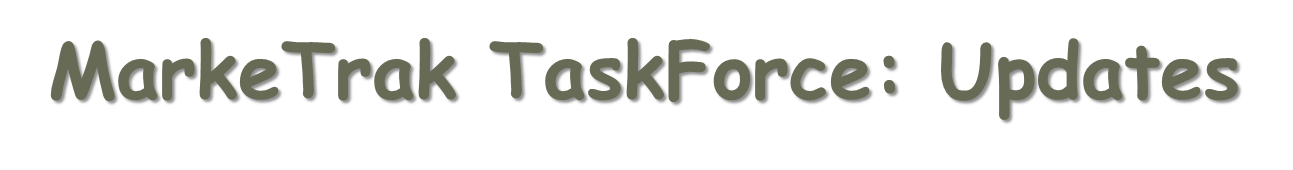 Inadvertent Gain (IAG) Training Pre-survey 
ERCOT Client Services has sent the following survey questions to the RMS and MarkeTrak (API & GUI) Listserves:

What would you most like to learn about at the RMS IA Training?
What specific scenarios or questions would you like included at the RMS Training?
Which RMS IA Training will you attend?
Austin – May 12th
Houston – May 15th
Dallas – June 12th
Do you have any other comments, questions, or concerns regarding IA Training or other MarkeTrak issues?
Name any additional training you think would be helpful to you or your co-workers in expanding your Retail Market job knowledge?

We encourage your feedback and want to address your needs!  Please complete surveys by April 15th!!
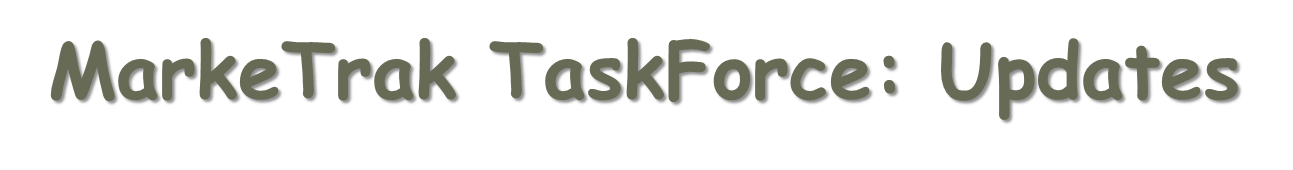 MarkeTrak Issues – Premature transitioning of IGL/Rescission Subtypes


ERCOT continues to work with their vendor to identify the root cause of the issues experienced in February.
MarkeTrak  Documentation
http://www.ercot.com/services/client_svcs/mktrk_info/index.html
http://www.ercot.com/content/meetings/rms/keydocs/2014/0110/08.__RMS_MarkeTrak_Task_Force_20140104.ppt
http://www.ercot.com/content/meetings/rms/keydocs/2014/0603/07.__RMS_MarkeTrak_Task_Force_20140603.ppt
http://www.ercot.com/content/meetings/rms/keydocs/2014/1028/07.__RMS_MarkeTrak_Task_Force_20141028.ppt
http://www.ercot.com/content/meetings/rms/keydocs/2015/0106/09.__RMS_MarkeTrak_Task_Force_20150106.ppt
http://www.ercot.com/committees/board/tac/rms/marketraktf/index.html
http://www.ercot.com/content/committees/board/tac/rms/marketraktf/keydocs/2014/PR010_03_training_FINAL.ppt
http://www.ercot.com/content/wcm/training_courses/97/MarkeTrak_Detailed_Training_102014.ppt

User Guide
Bulk Insert Templates
MarkeTrak Workflows
MarkeTrak Tips and Tricks
MarkeTrak API WSDL/XSD

Also direct link from MarkeTrak tool
Questions
Next (and last) Meeting Date
May 7th, 2015, 10am – 3pm
ERCOT Met Center